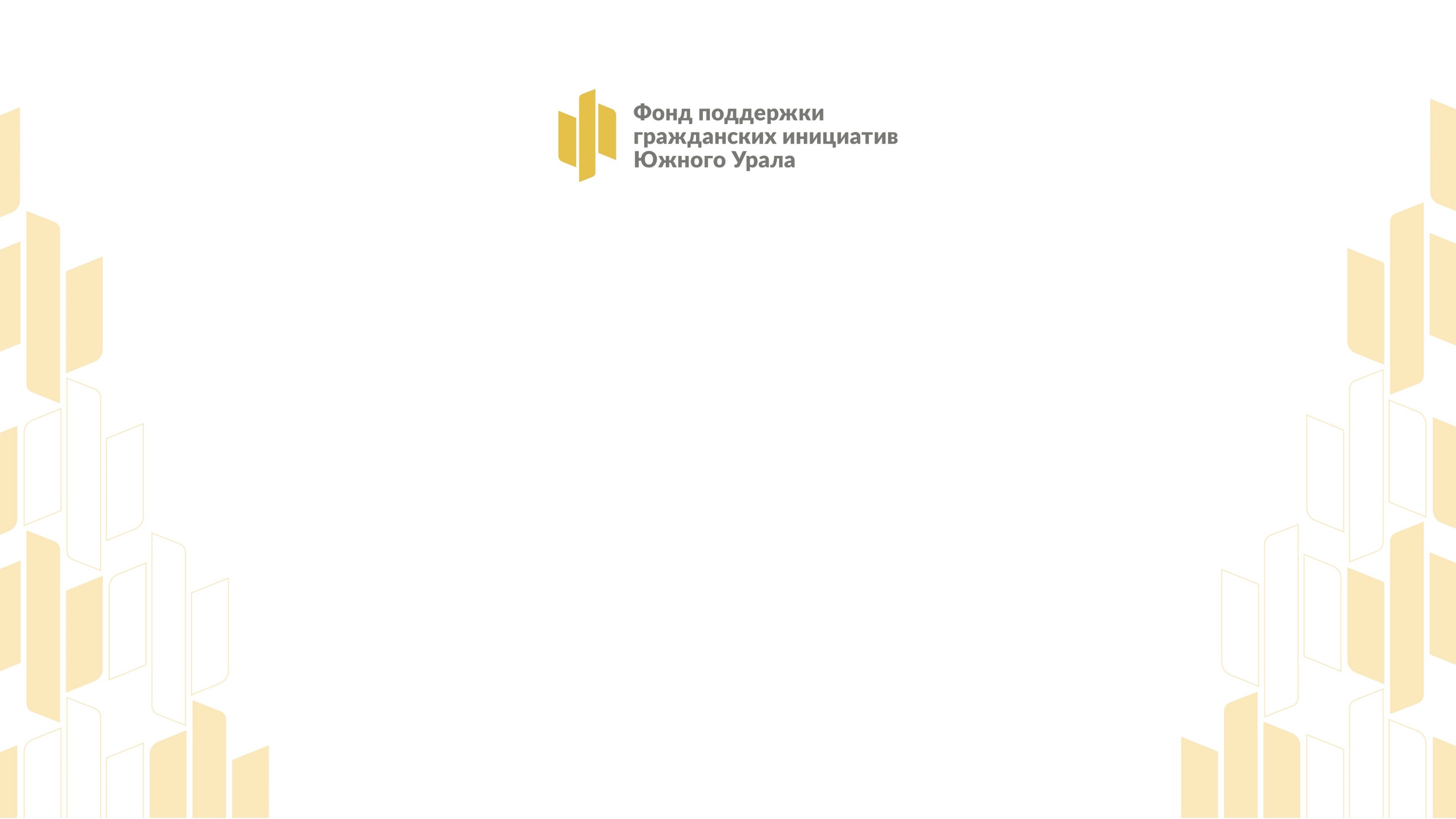 О фонде
Фонд «Центр поддержки гражданских инициатив и развития некоммерческого сектора экономики Челябинской области»
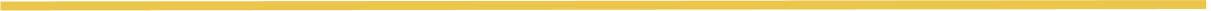 Конкурсы на предоставление грантов Губернатора Челябинской области на развитие гражданского общества
учреждены
Направления деятельности:
Фонд является оператором конкурсов на предоставление грантов Губернатора Челябинской области СО НКО и физическим лицам, участвующим в развитии институтов гражданского общества, на реализацию социально значимых проектов и проектов в сфере защиты прав и свобод гражданина на Южном Урале (грантыгубернатора74.рф)
Финансовая поддержка НКО
Консультационная деятельность
методическая и консультационная поддержка представителей некоммерческих организаций и инициативных граждан по вопросам развития социально значимых проектов
проведение семинаров, тренингов и курсов повышения квалификации представителей негосударственных социально ориентированных организаций и активных граждан
Образовательная деятельность
Информационная поддержка НКО
содействие в продвижении и реализации социально значимых проектов НКО и инициативных граждан Челябинской области
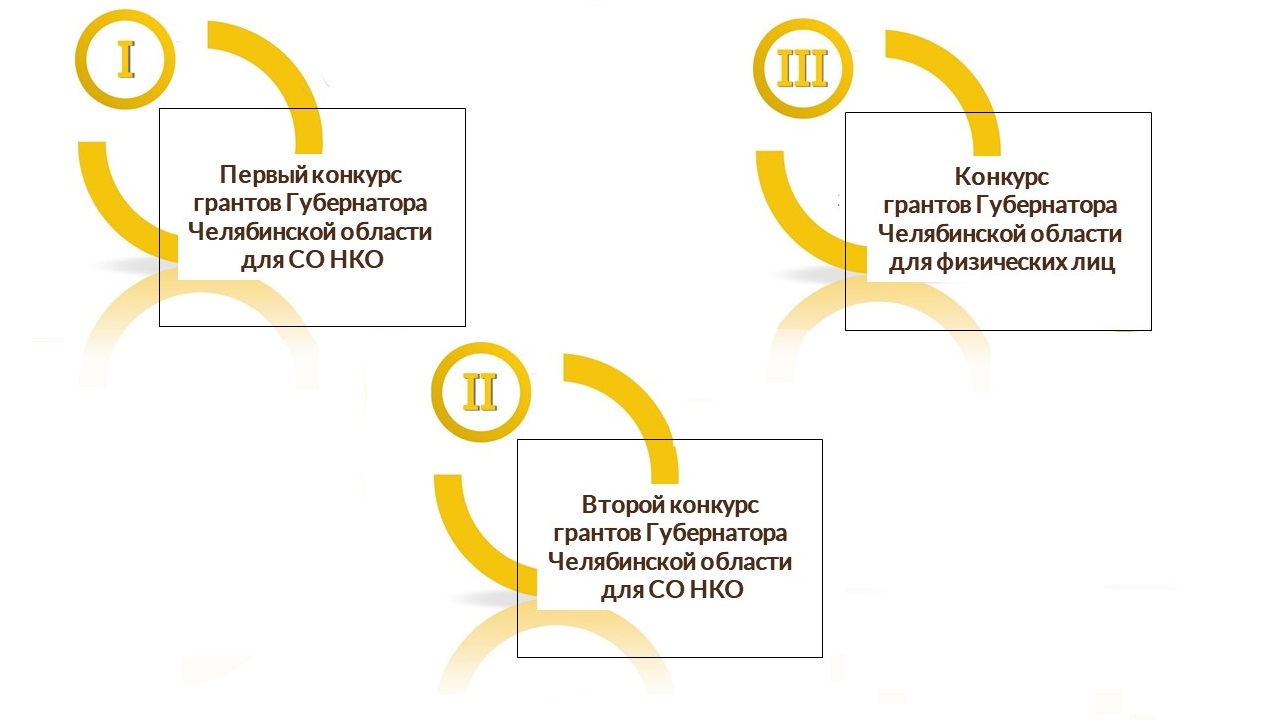 Развитие общественной дипломатии и поддержка соотечественников
Охрана здоровья граждан,пропаганда здоровогообраза жизни
Развитие институтов гражданского общества
Поддержка проектов в области культуры и искусства
Поддержка проектов в области науки, образования, просвещения
Защита прав и свобод человекаи гражданина, в том числе защита прав заключённых
Охрана окружающей средыи защита животных
Сохранение историческойпамяти
Социальное обслуживание,социальная поддержкаи защита граждан
Выявление и поддержкамолодых талантов в областикультуры и искусства
Поддержка семьи,материнства, отцовстваи детства
Укрепление межнациональногои межрелигиозного согласия
Заявки на участие в конкурсах принимались в электронном виде на информационном портале
грантыгубернатора74.рф
Процедура и 12 направлений
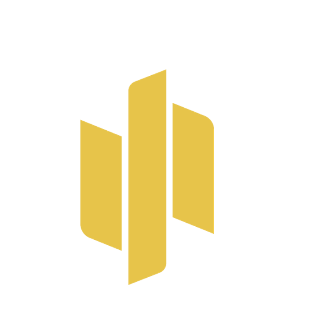 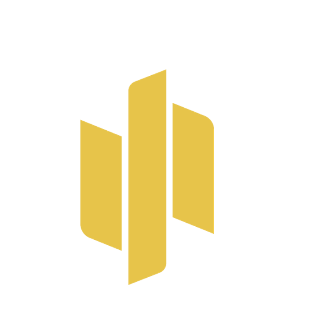 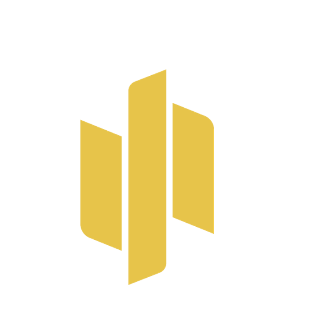 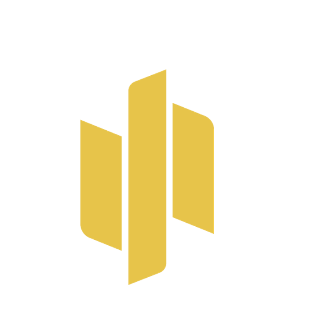 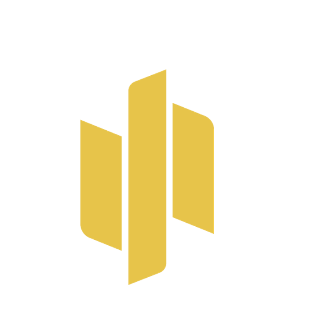 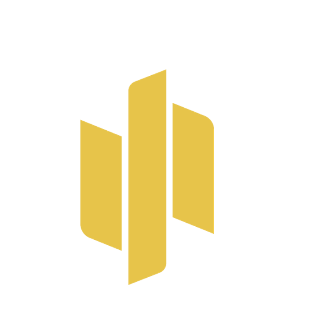 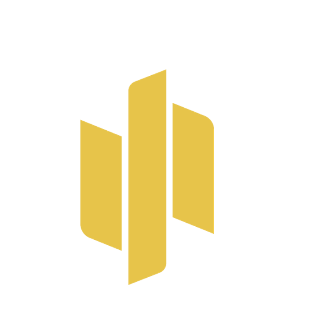 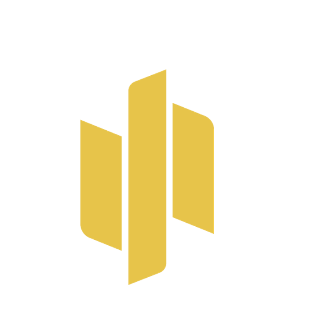 Поданные заявки на конкурсы грантов Губернатора Челябинской области
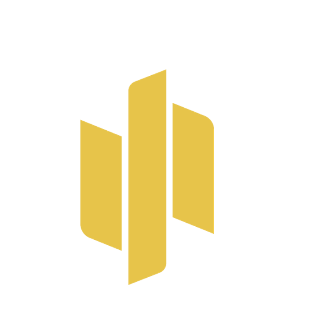 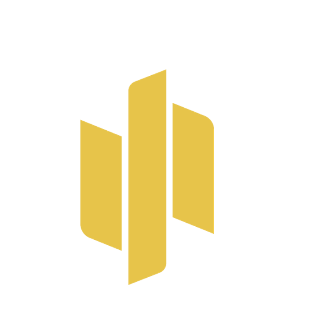 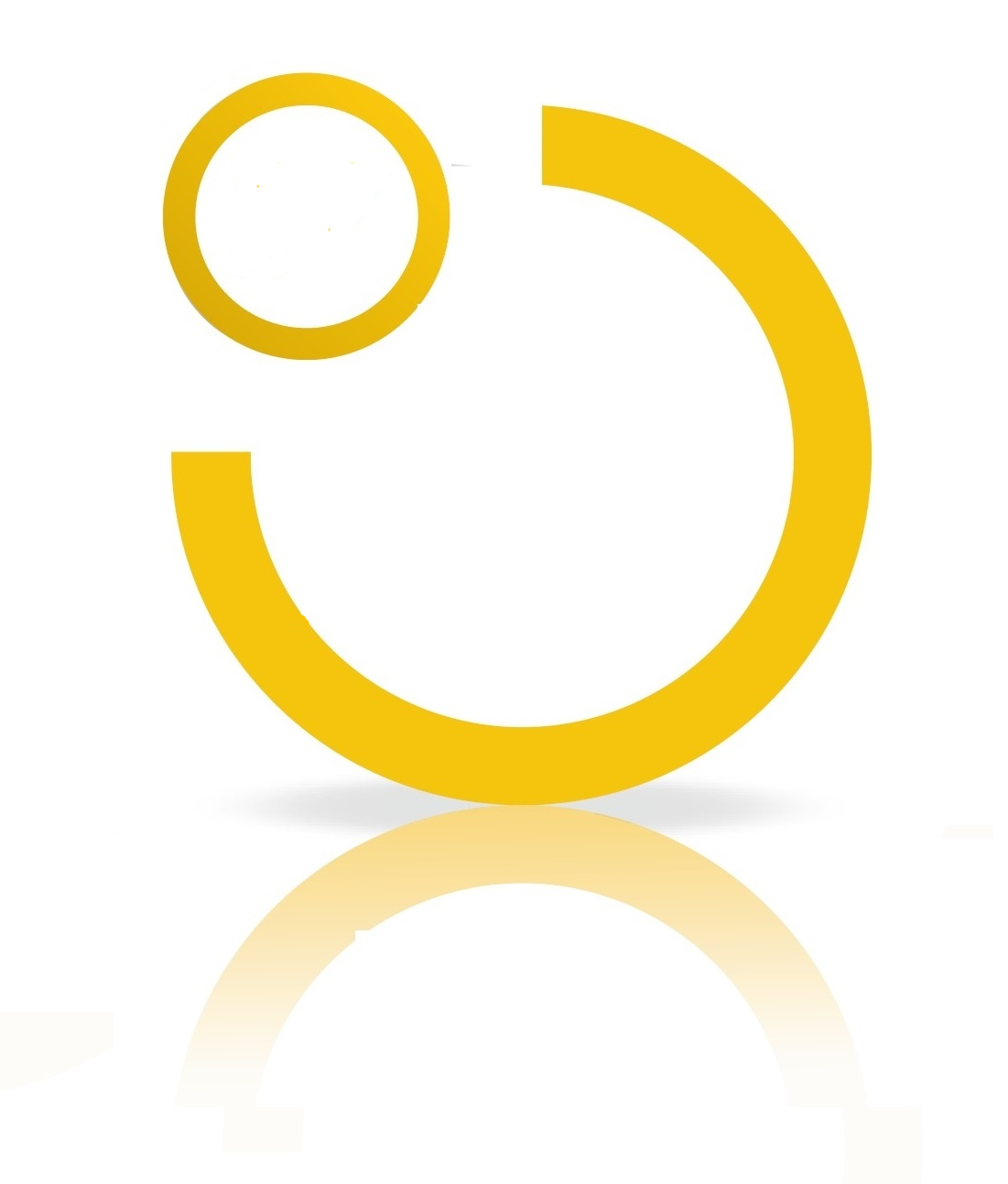 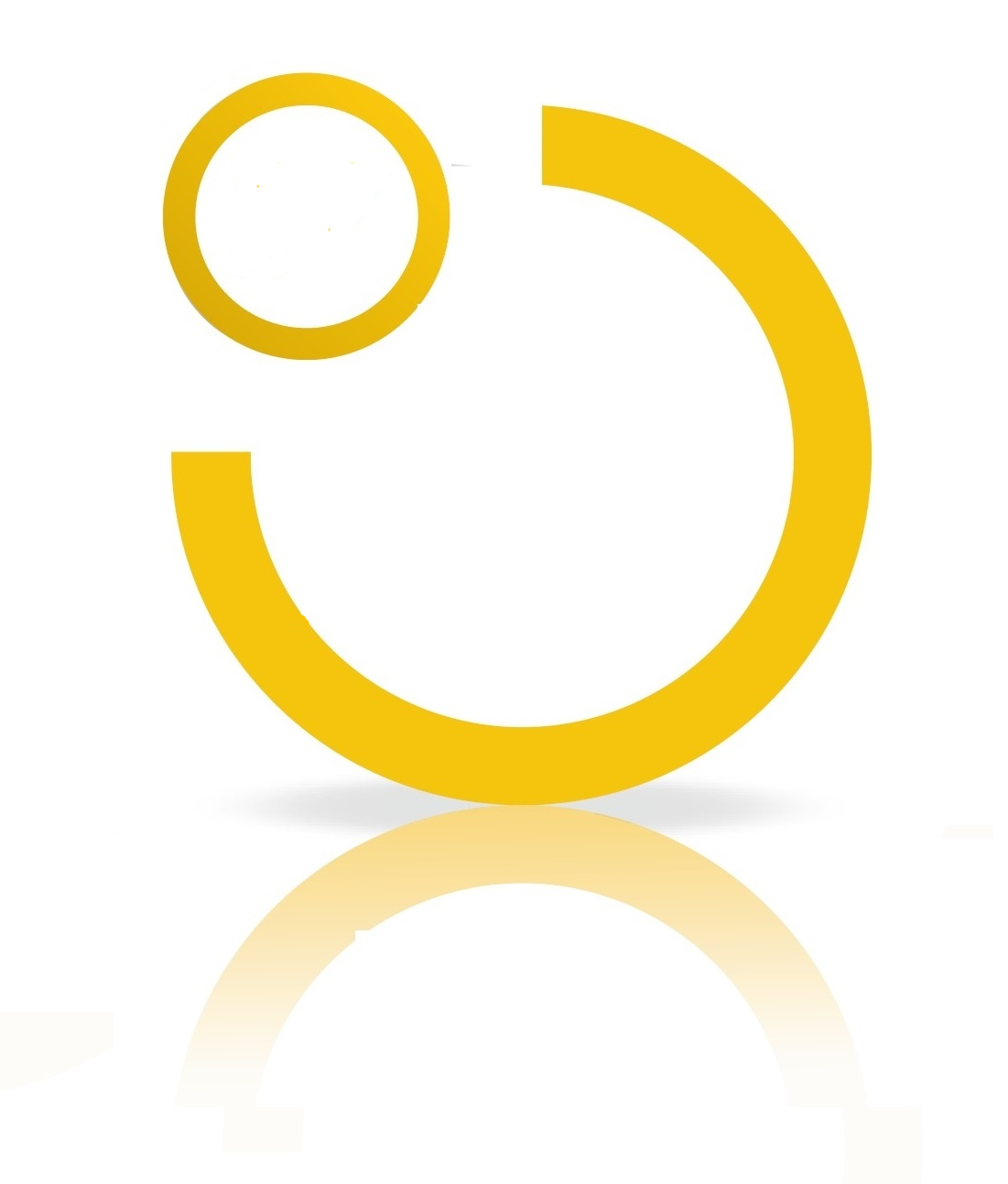 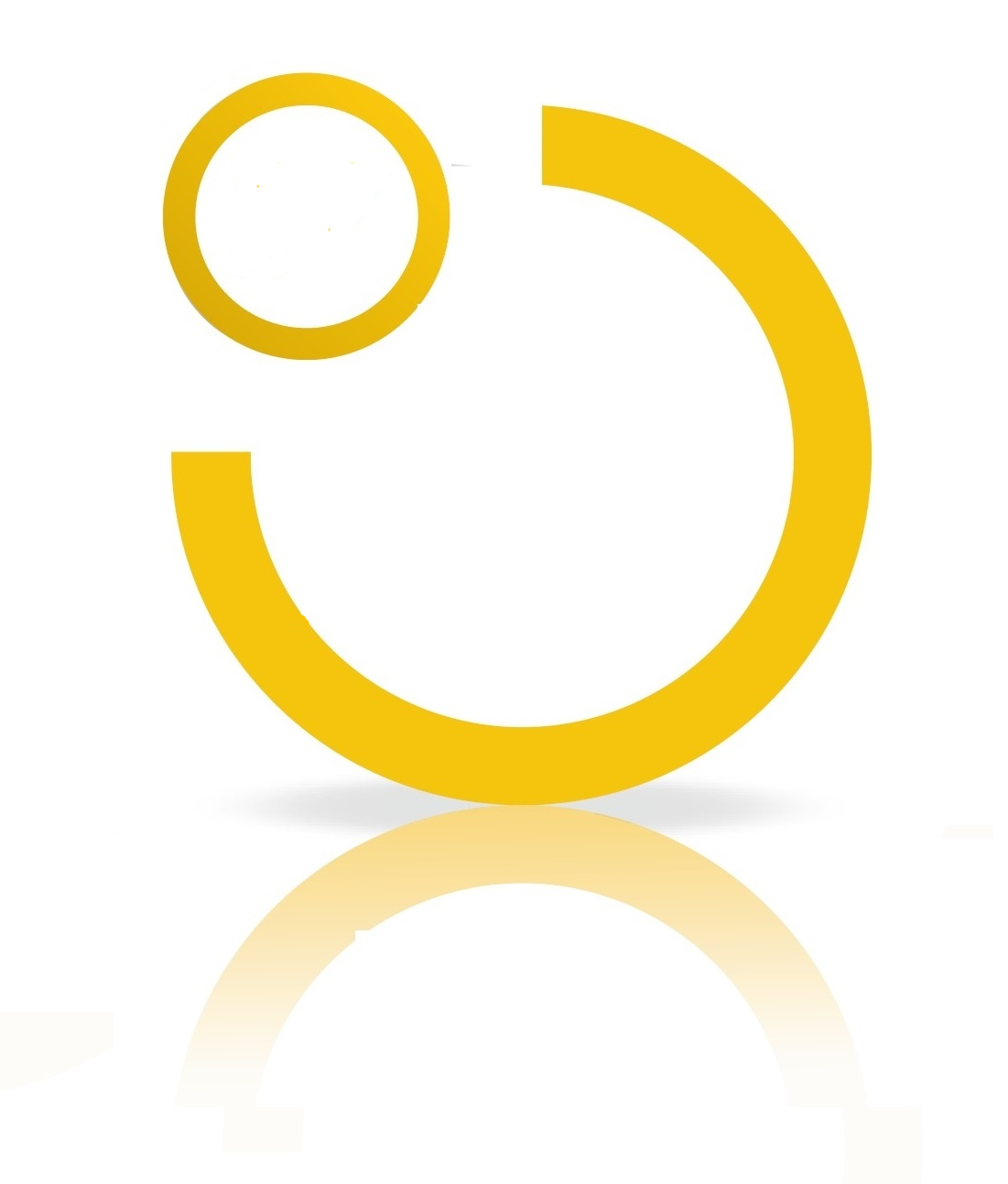 315
402
166
заявок
заявок
заявки
Первый конкурс грантов Губернатора Челябинской области для СО НКО
Второй конкурс грантов Губернатора Челябинской области для СО НКО
Конкурс грантов Губернатора Челябинской области для физических лиц
Всего 883 заявки
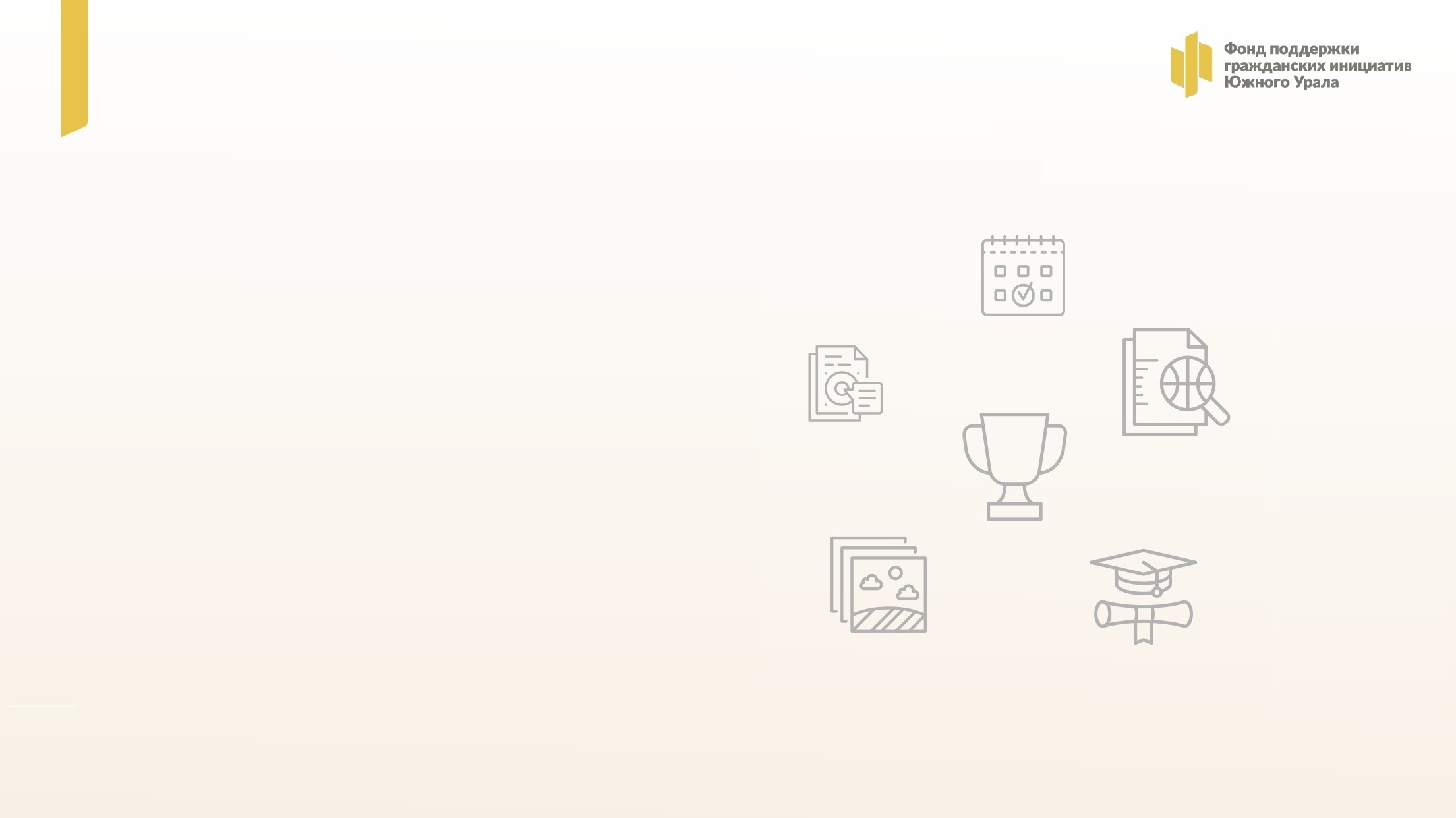 30
30
Количество дней приёма заявок в среднем
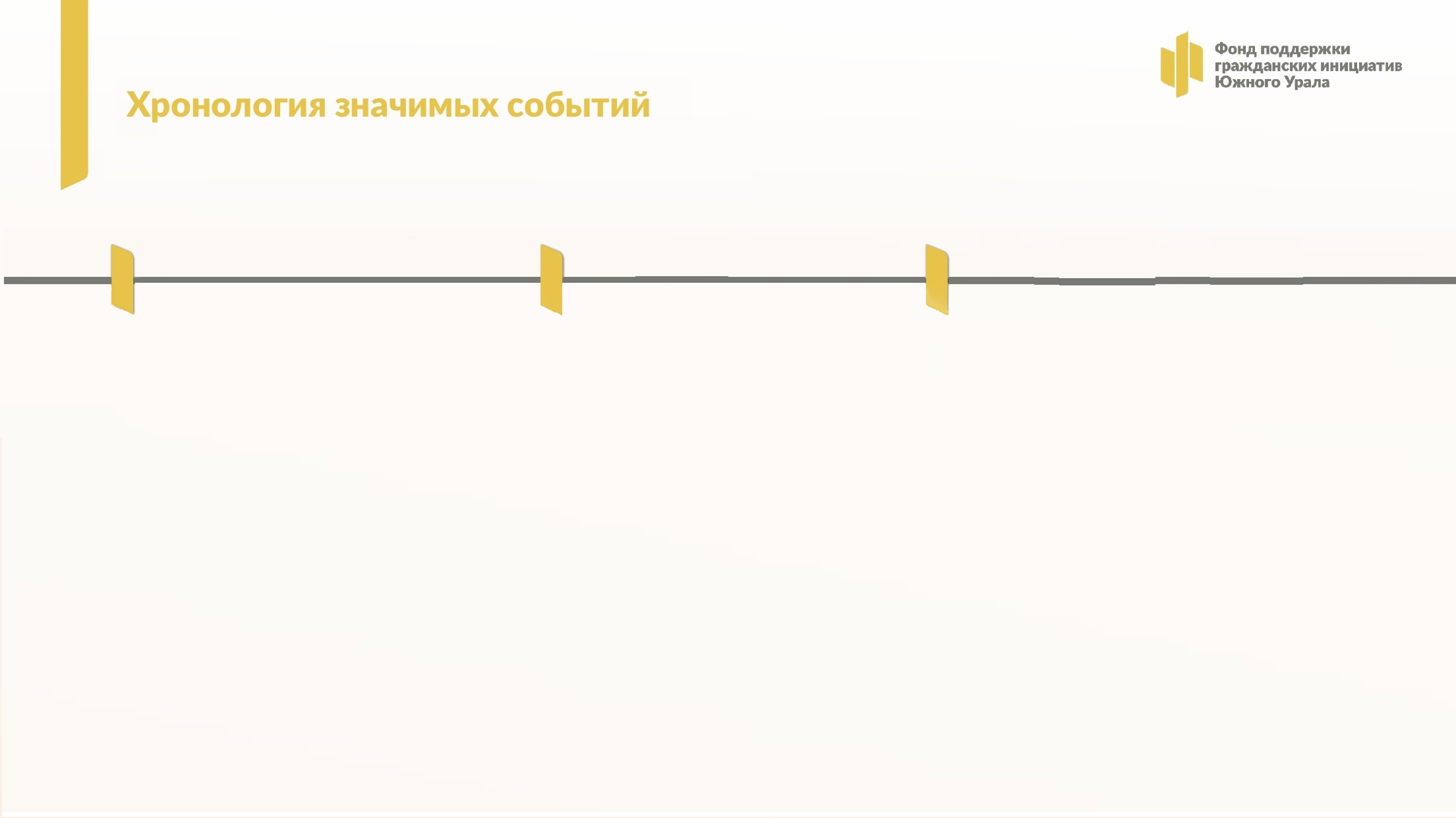 Сроки проведения конкурсов
Объявлениерезультатов
Начало реализации проектов
Старт конкурса
23 сентября
24 июля
25 сентября
Первый конкурс для СО НКО
24 июля
2020
25 сентября
2020
23 сентября
2020
Первый конкурс для СО НКО
5 октября
2020
Второй конкурс для СО НКО
15 декабря
2020
11 декабря
2020
Начало реализации проектов
Объявление результатов
Старт конкурса
Старт конкурса
1 февраля
2021
29 октября
2020
1 декабря
2020
Конкурс для физических лиц
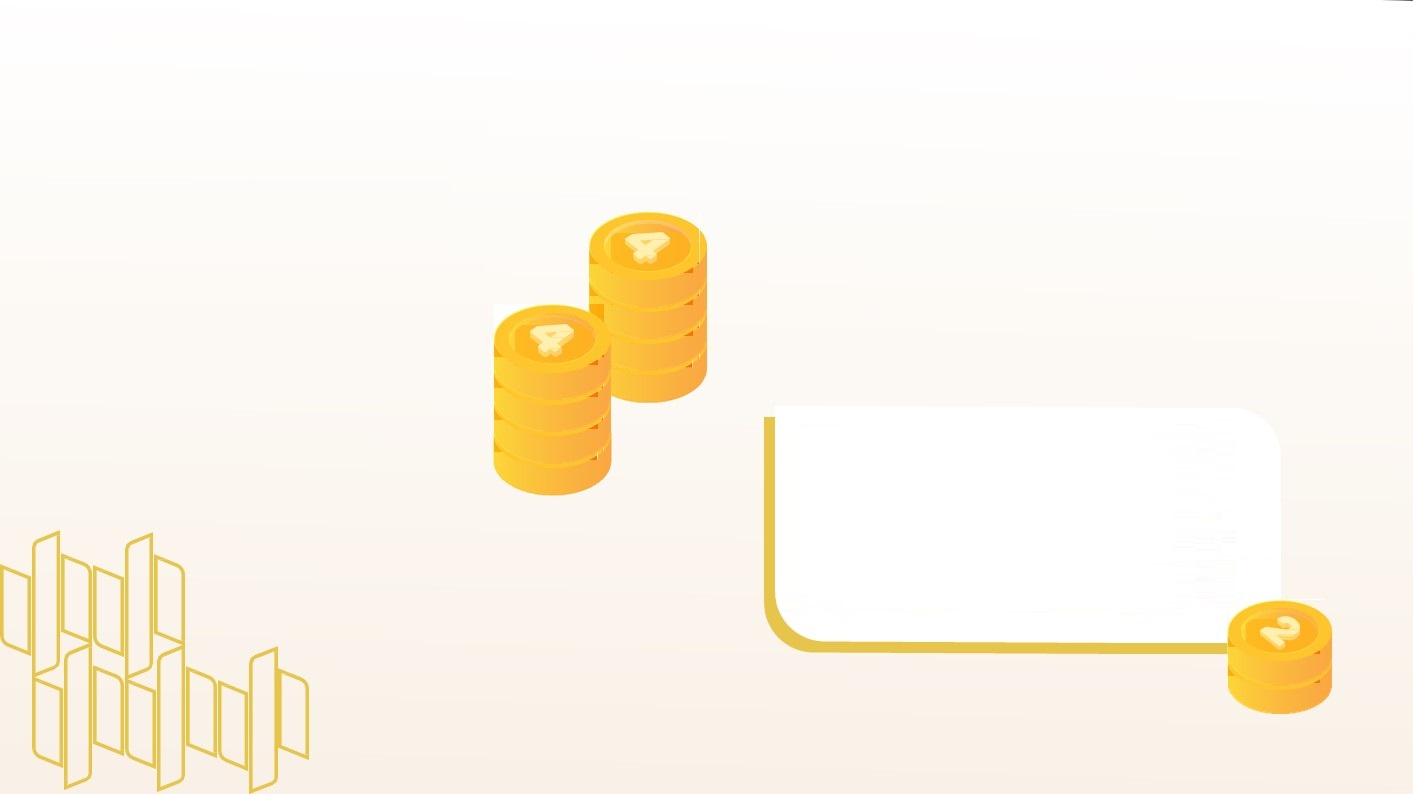 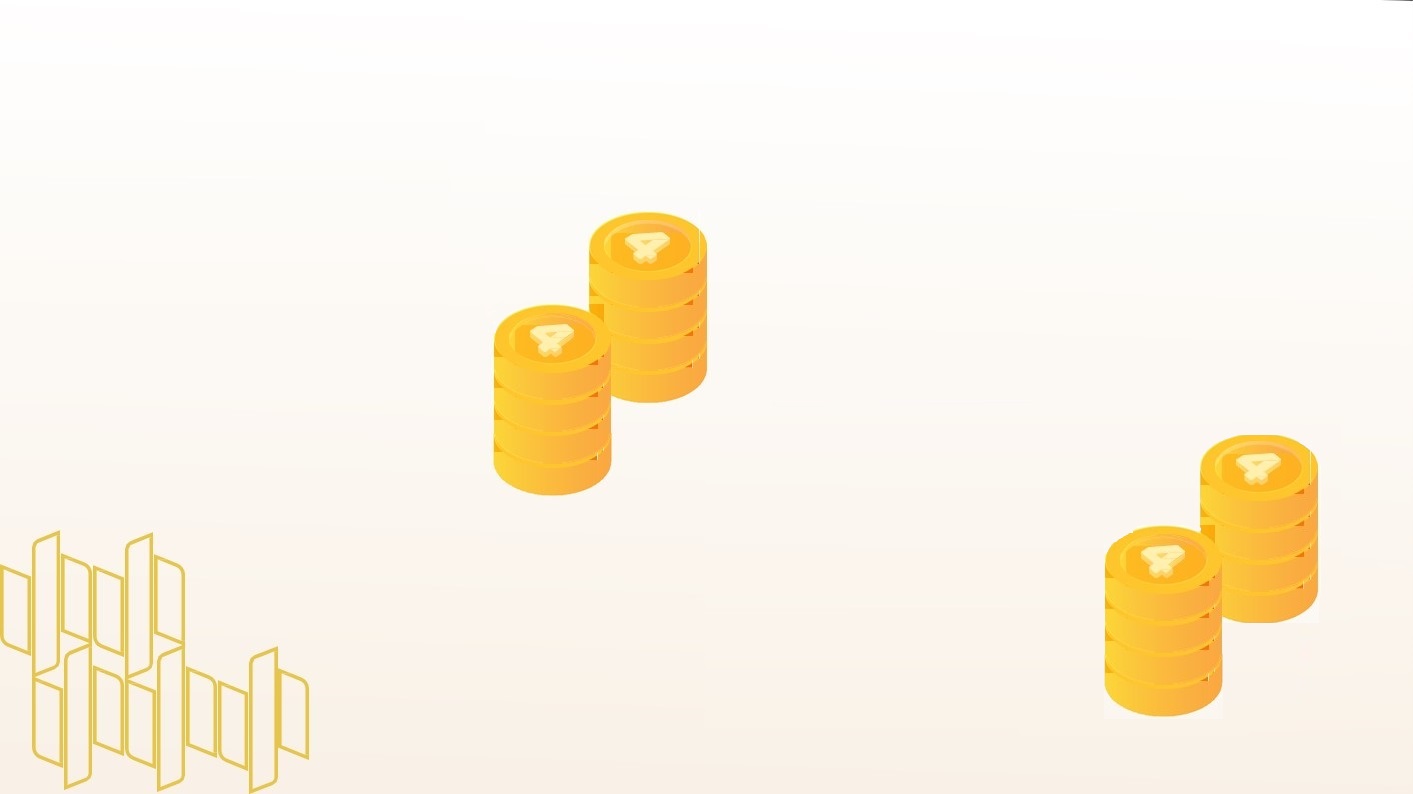 Максимальные запрашиваемые суммы грантов
Для СО НКО
Для физических лиц
до 2.1 млн рублей
до 265 тыс. рублей
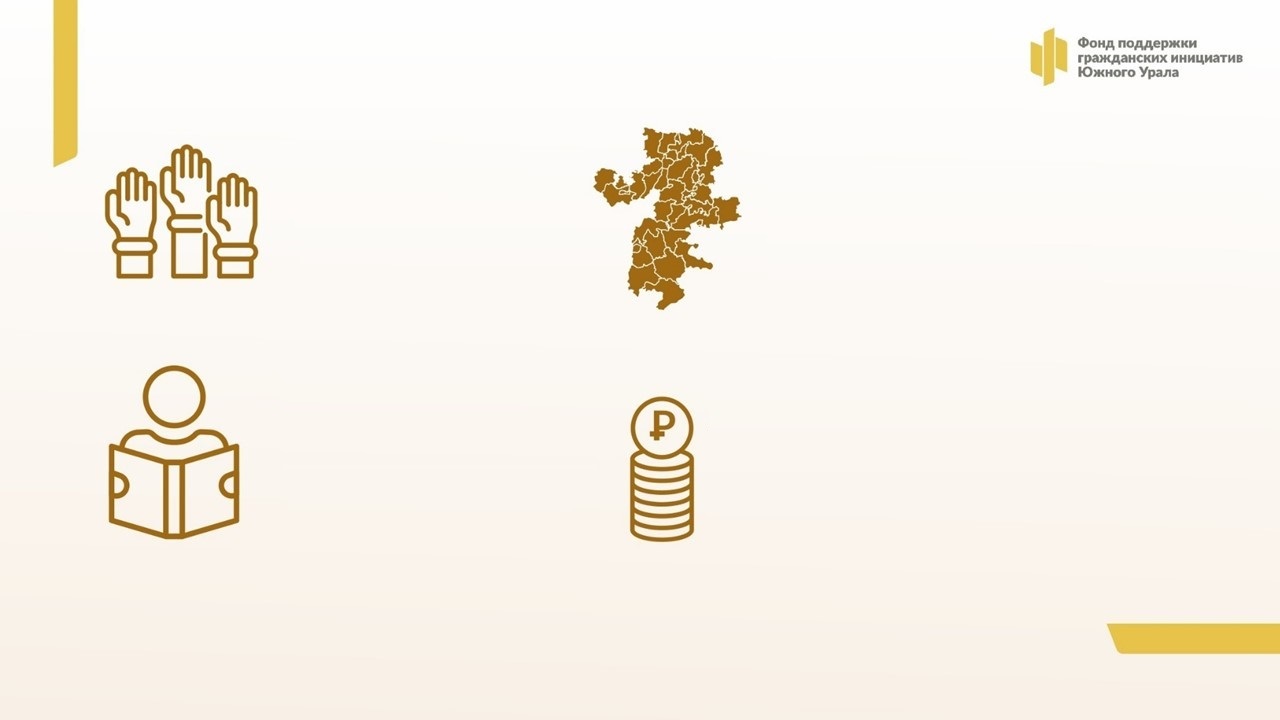 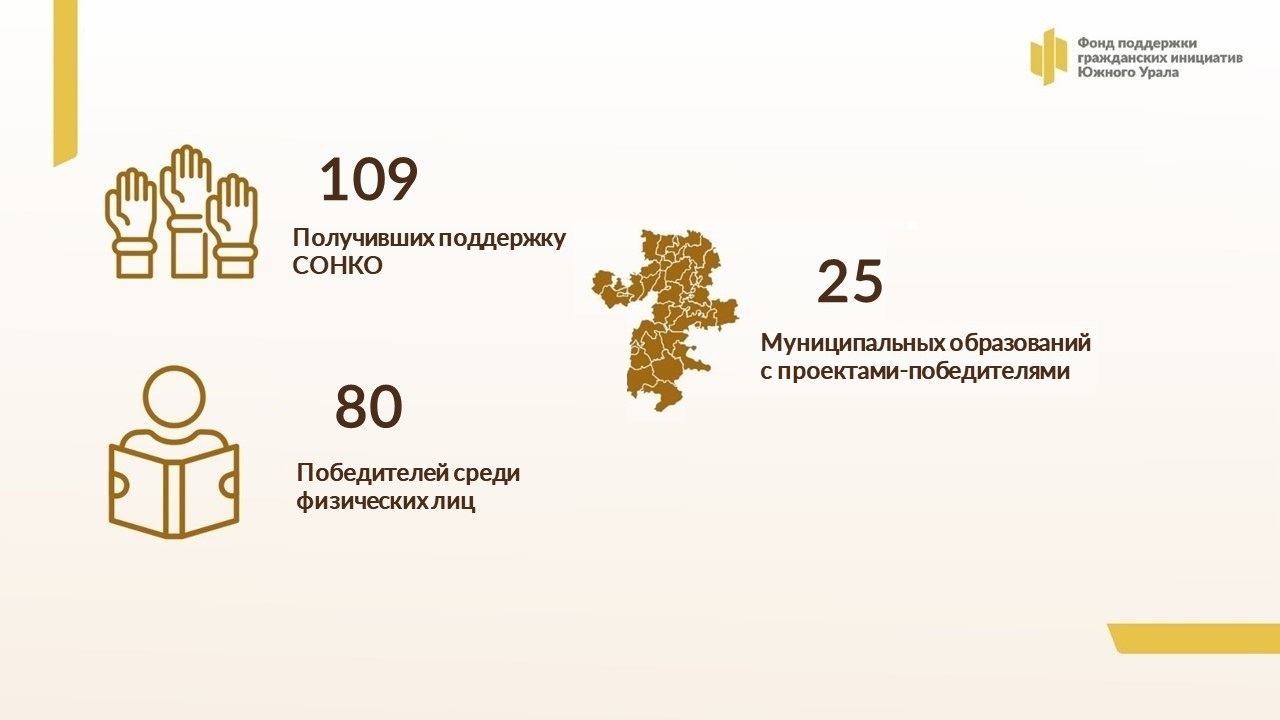 109
25
Получивших поддержку СОНКО
Муниципальных образований с проектами-победителями
80
99 116 583,85 руб.
Победителей средифизических лиц
Общая сумма поддержки за 3 конурса
100 млн. рублей
100 млн. рублей
100 млн
Второй конкурс грантов Губернатора Челябинской области для СО НКО
Конкурс на предоставление грантов Губернатора Челябинской области физическим лицам и представителям СО НКОна осуществление проектов,связанных со стажировками
Первый конкурс грантов Губернатора Челябинской области для СО НКО
Конкурс грантов Губернатора Челябинской области для физических лиц
315 заявок
166 заявок
402 заявки
80 победителей
52 победителя
57 победителей
43 269 731, 07 р.
42 316 797, 15 р.
14 510 716, 63 р.
Р
Р
Р
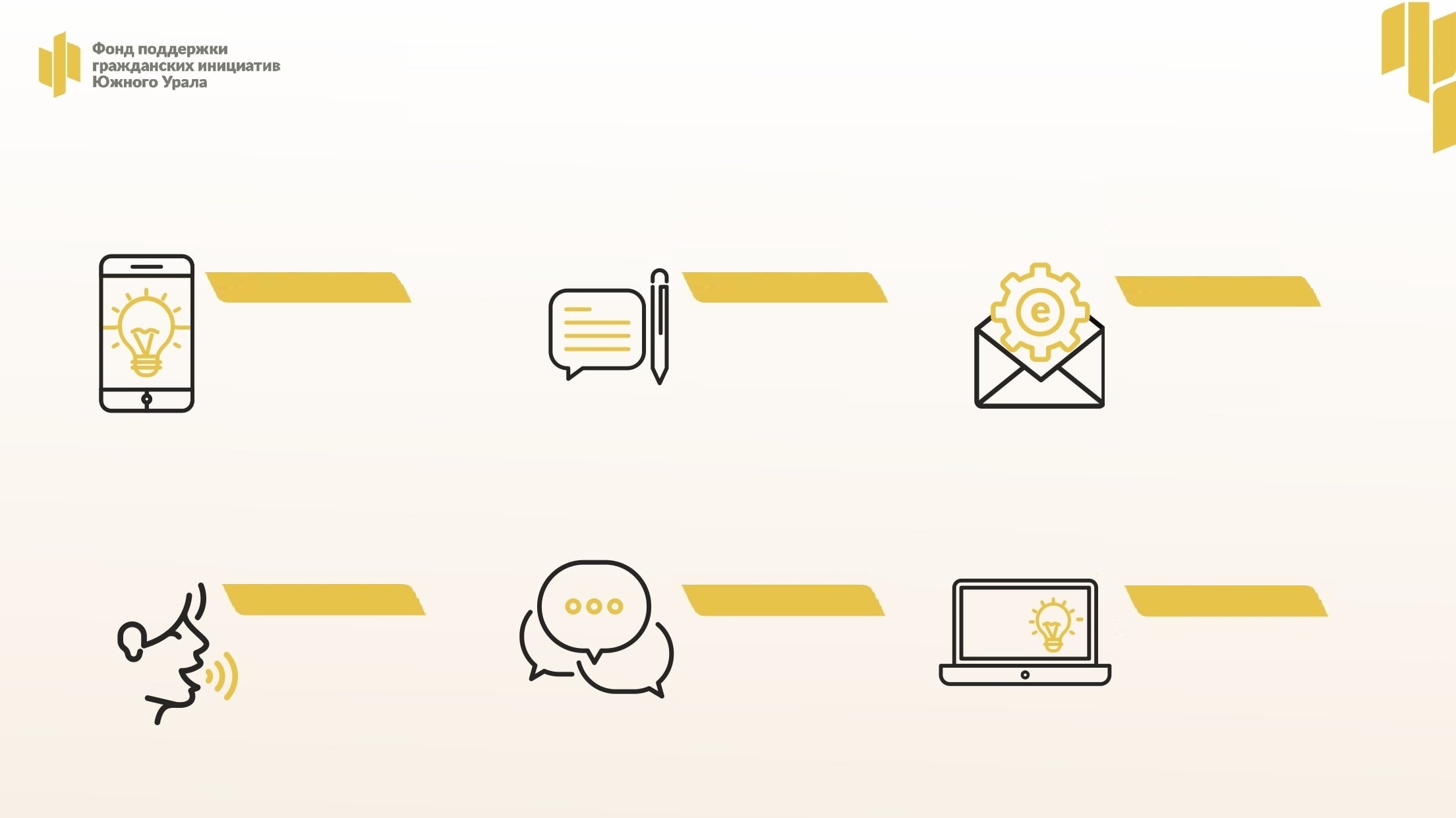 Меры поддержки фонда
>1900
>600
>250
сообщений в СМИ о конкурсе
консультаций по телефону горячей линии Фонда
обращений с вопросами по e-mail и в социальных сетях
19
>390
>230
очных консультации
консультаций в онлайн-формате
видеоконференций и вебинаров
грантыгубернатора74.рф
fond@grant174.ru
454080, Россия, Челябинская область,  г. Челябинск, ул. Сони Кривой,
дом 75А, офис 608
+ 7 351 220-74-20